SnapCLOUD Storage Solution
Sphere3D: Cloud Storage Solution
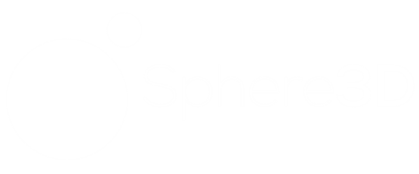 Cloud Storage Solution
Fully functional Enterprise class NAS Storage
Enables end to end data protection with built-in snapshots, continuous replication, back up to tape or RDX
Delivers data fluidity with ease of data migration or replication between mobile devices, on-premise storage and cloud
Lowers Infrastructure spend by paying only for what is used and through unified, simplified and common management
Customer Benefits:
Drive business growth and stay ahead of the competition with an infrastructure that is available on demand  
Get secure access to confidential data on the go
Reduce operational expenses through single management of workload optimized on-premise and cloud storage
Typical deal pulls through:	  Azure Marketplace or Sphere3D site
Sales Cycle:  30-60 days

Potential Impact:   

Small: 1-2 SnapCLOUD VMs with 2-8TB -$4,000/year
Medium: 3-5 SnapCLOUD VMs with 6-8TB $38,000/Year
Large: 10 SnapCLOUDs with 8-16TB $50,000/Year)



Base Tool Entry:    Sphere 3D FY16: Hybrid Cloud Storage
Field Sales Battle card
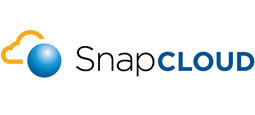 Key Contacts:

Sibrina Shafique
Director of Product Mgmt & Mktg
Email: sshafique@overlandstorage.com

Patricia Mitchell  | US Alliance Director pmitchel@microsoft.com    
650-693-2335
s>
Call to Action
Engage Sphere3D to deliver Hybrid Cloud Solutions 
Lead with our unique hybrid cloud, single management offering
Get them on the trial
Make the solution sticky using Sync for personal cloud solution
Sales Resources:
Product Information http://sphere3d.com/snapcloud/
Customer Webinars  http://www.overlandstorage.com/resource-center/webinars/index.aspx
Sales Playbook on FastTrack https://overlandstorage.secure.force.com/fasttrack/
Customer Use Case:   <Customer Name>
Analyst Quotes
Sales Approach
Interest Generating Questions:
Are you deploying applications on Azure that need enterprise-class NAS storage?
Are you looking for efficient, cost-effective and flexible technology solution alternatives to your current Disaster Recovery solutions?
Are your employees using Dropbox, Boxnet or other public cloud solutions to enable secure data access on mobile devices?
Are you looking to lower costs through reducing your data center footprint?
Customer Profile:  
Customers that need new storage infrastructure with $0 upfront cost
Customers that do not have IT teams in remote locations to manage infrastructure
Small – Medium Businesses that need a disaster recovery solution
Medium-Large Enterprises that need a private cloud for employees to share data securely with company business policies